ObČianska náuka
Deti sa učia tomu, s čím žijú.
V piatom ročníku budeme žiť s rodinou, spoznáme jej históriu, význam a naučíme sa robiť rodostrom, rodokmeň.
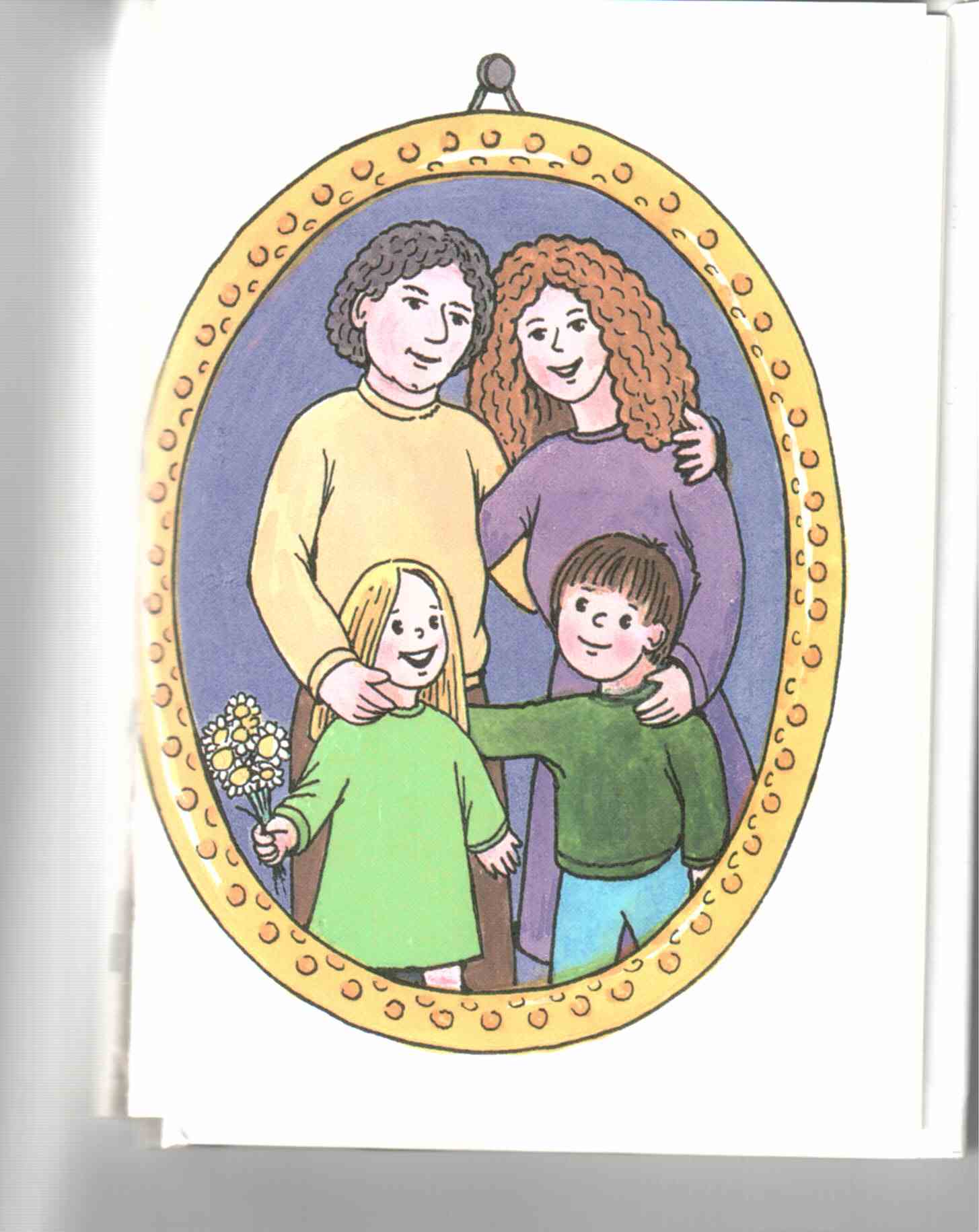 Ak deti žijú s toleranciou,
učia sa byť trpezlivé.
Ak deti niekto povzbudzuje,
učia sa byť presvedčené.
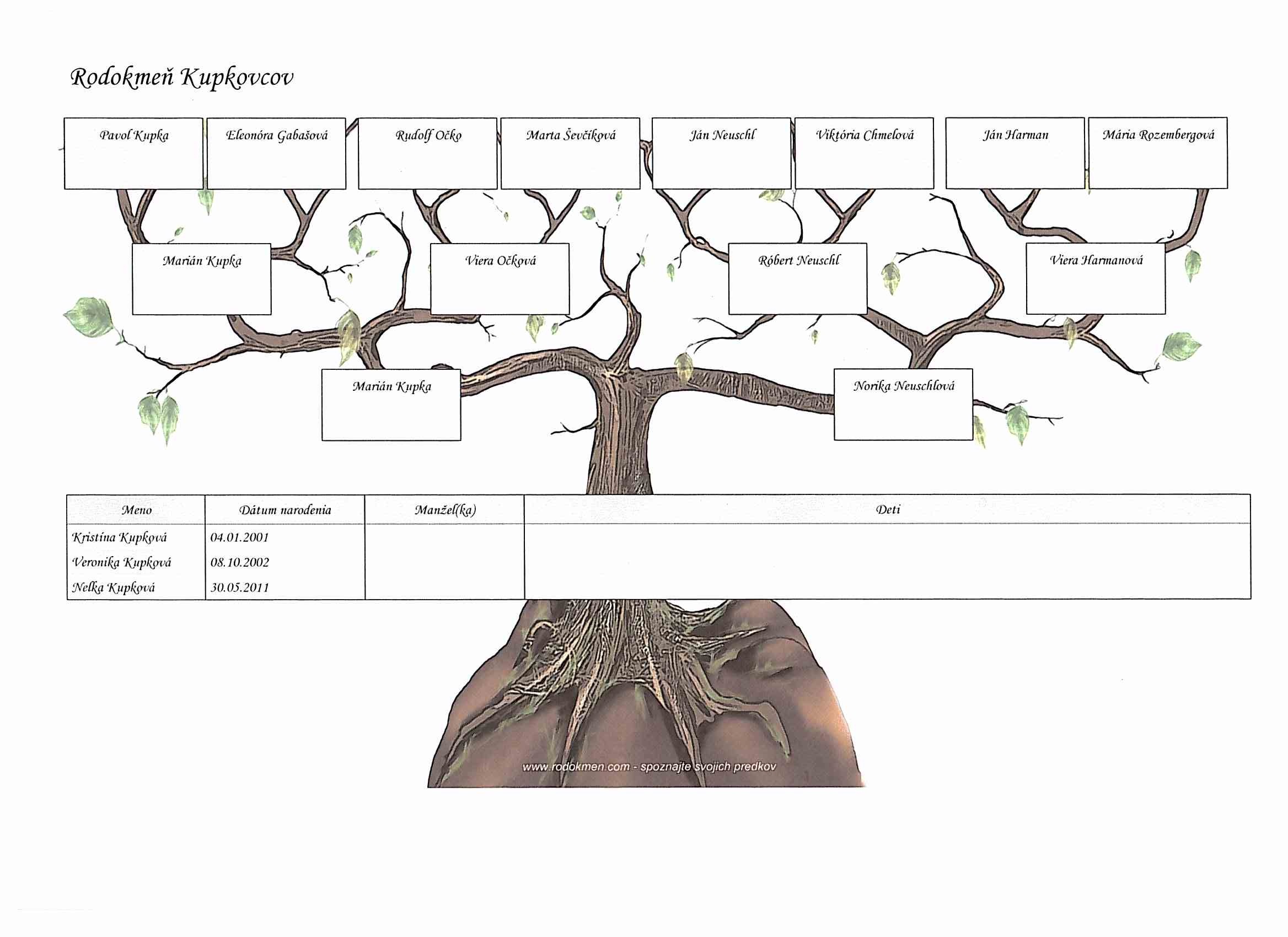 V šiestom ročníku si vysvetlíme význam obce, regiónu, vlasti a Európskej únie.
Žiaci sa učia vypracovať bulletin o svojej obci a významných osobnostiach.
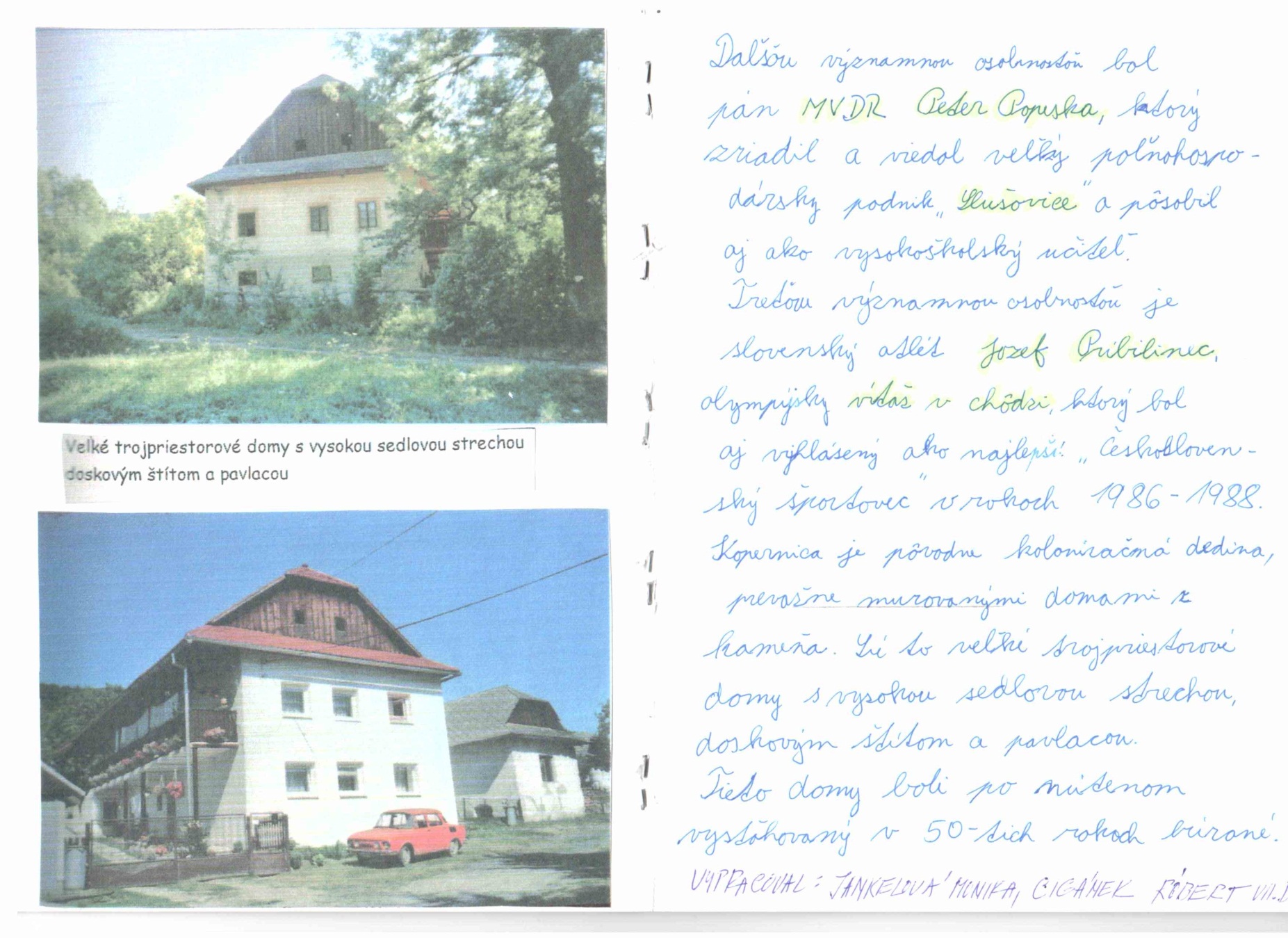 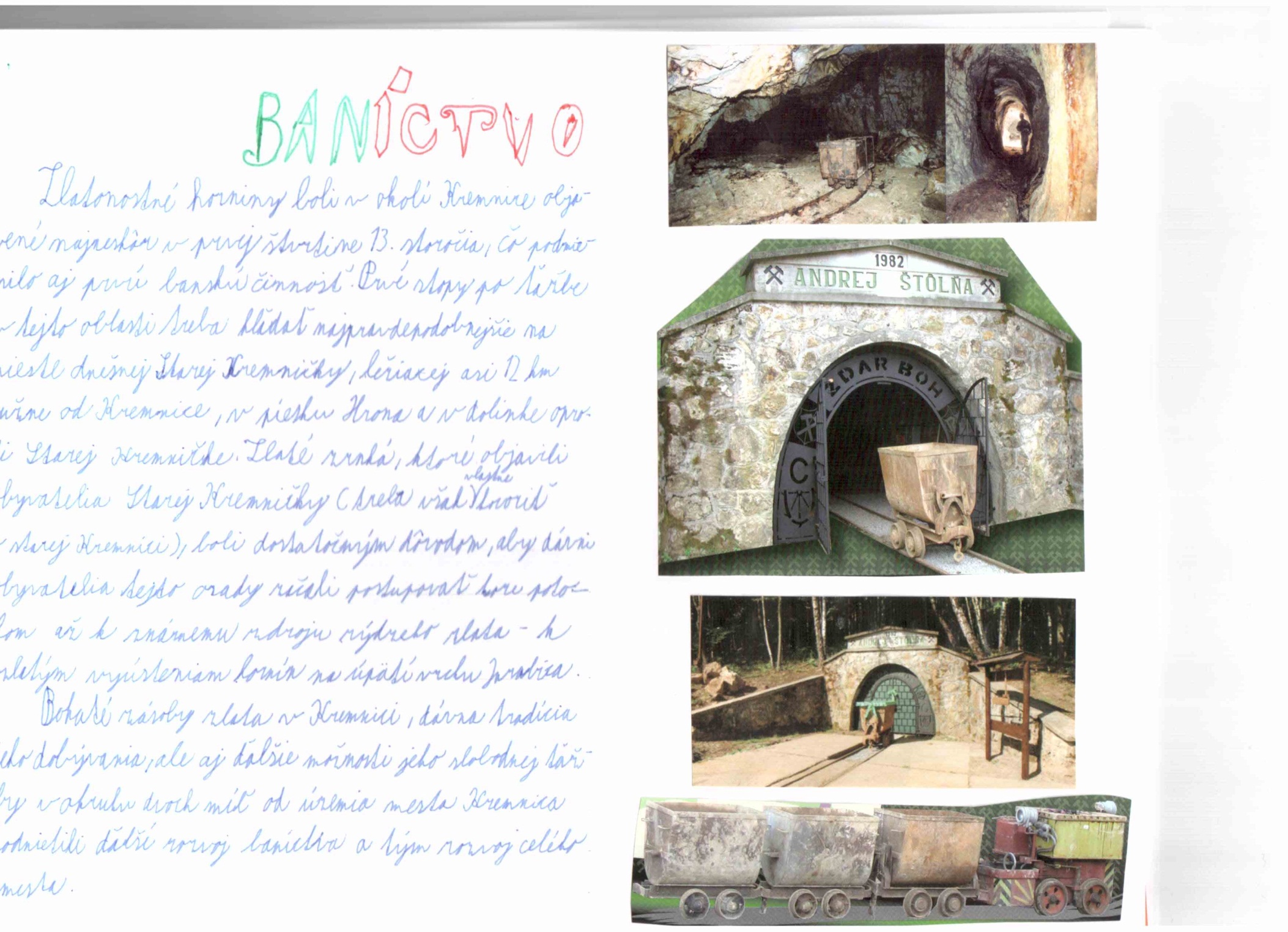 Významné osobnosti
V siedmom ročníku sa dozvieme niečo o spoločnosti, štruktúre obyvateľstva, rasy a národy. 
Spoznáme rôzne kultúry a náboženstvá.
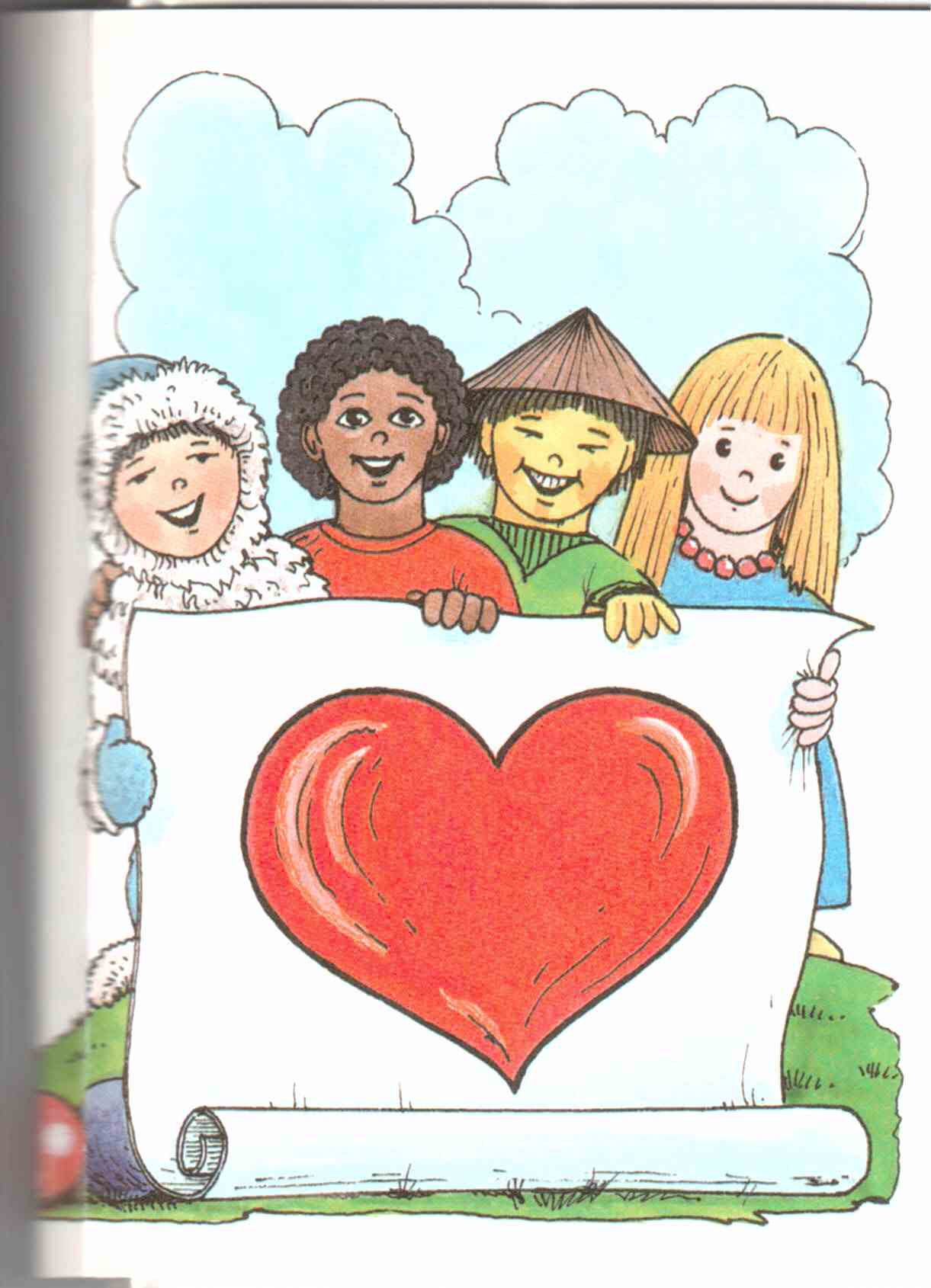 Ak deti niekto chváli,
učia sa vážiť si.
Ak deti pociťujú uznanie,
učia sa mať radi sami seba.
Ak sú deti akceptované,
učia sa nájsť vo svete lásku.
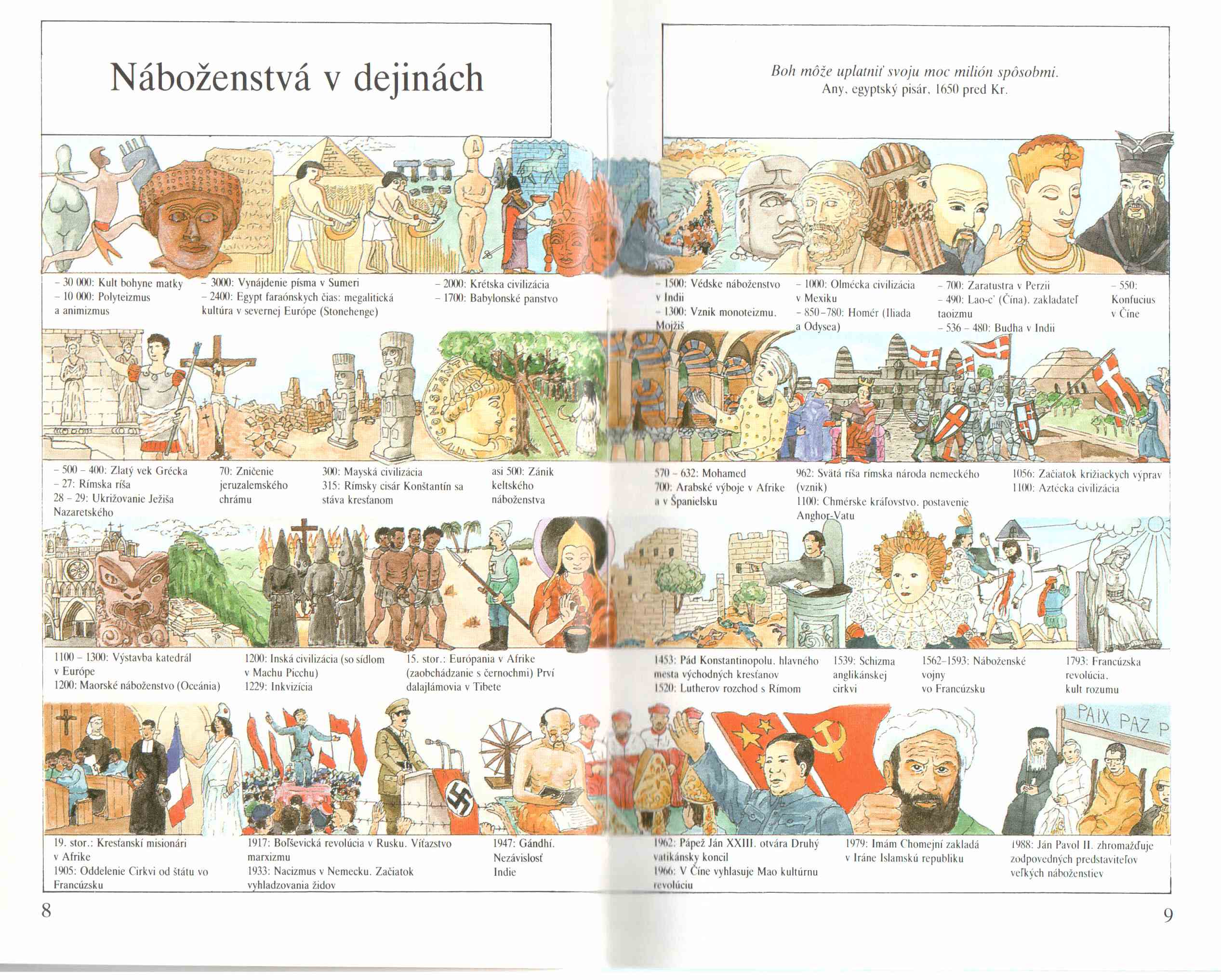 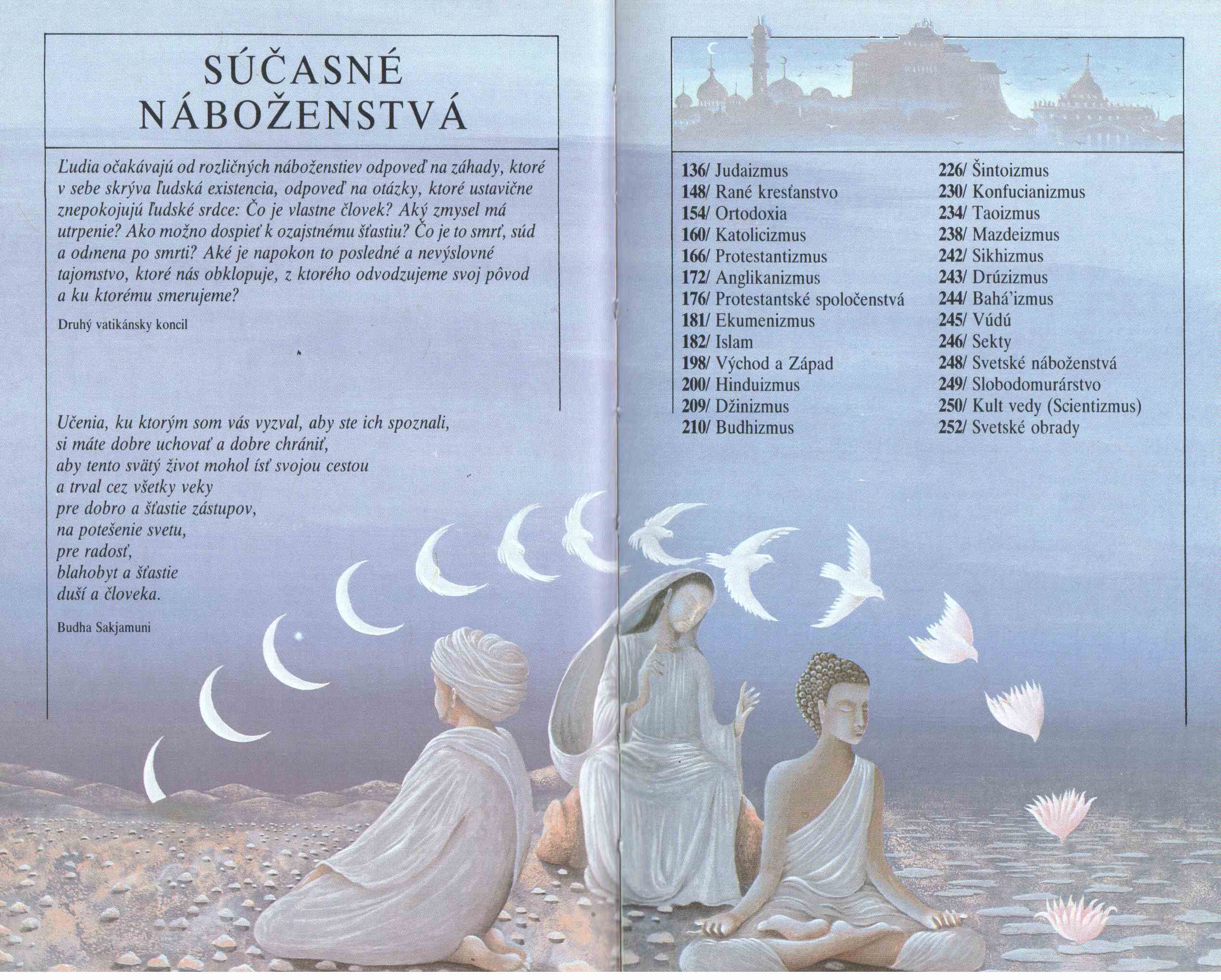 ôsmy ročník nám prezradí niečo o štáte, Ústave SR a ľudských právach.
Ak deti žijú tam, kde sa rozdáva,
učia sa byť štedré.
Ak deti žijú s úprimnosťou a čestnosťou,
učia sa, čo je pravda a spravodlivosť.
Ak deti žijú v bezpečí,
učia sa dôverovať sebe a ľuďom okolo seba.

Ak deti žijú s priateľstvom, 
učia sa, že svet je krásne miesto,
kde sa oplatí žiť.
V deviatke sa naučíme vnímať súvislosti medzi ekonómiou a ekológiou.
Stručne zvládneme banky, účty a poistenie.
Pochopíme význam rodinného rozpočtu.
Fiktívne si ho aj precvičíme.
Aspoň trošičku sa pripravíme na vašu krásnu a optimistickú budúcnosť.
Povieme si niečo o radostiach a strastiach študentských brigád.
Dorothy L. Nolte záverom svojej básne tvrdí, 

Ak deti žijú v atmosfére pokoja, 
učia sa mať kľudnú myseľ.
S čím žijú vaše deti ?
Spracovala Silvia Škaldová